Németh Antal Színházi credójának fontosabb pontjai
2. Hiszek egy különleges és egyedülvaló magyar színházi kultúrában.
a magyar színházi kultúra bár később született meg, mint Európa többi nemzeteié, de versenyképes kultúrát teremtett        fontos az ápolása 

magasabb rendű célokat tűzött ki maga elé az európai színházakhoz viszonyítva
Egyedülálló színházak Magyarországon
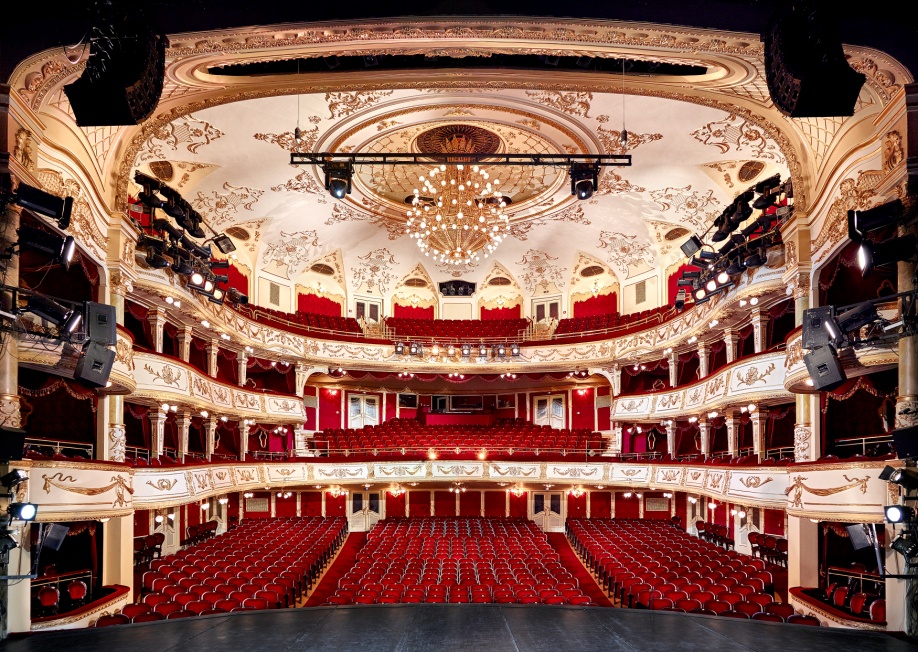 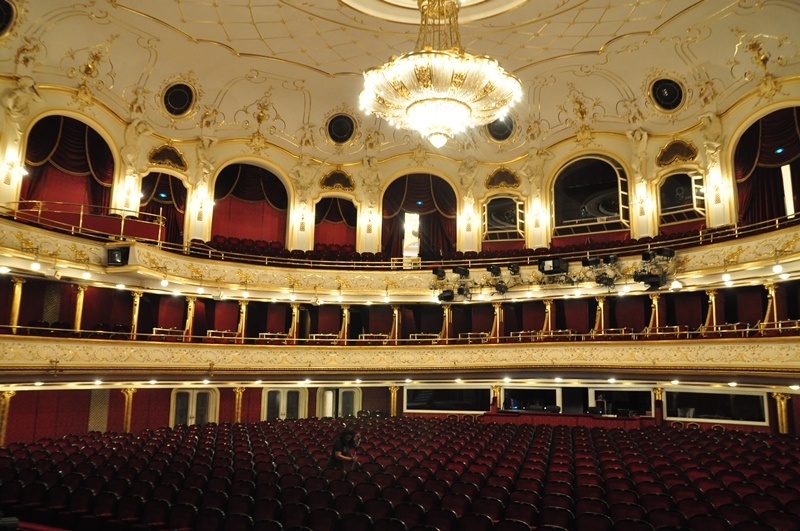 Vígszínház
Budapesti Operettszínház
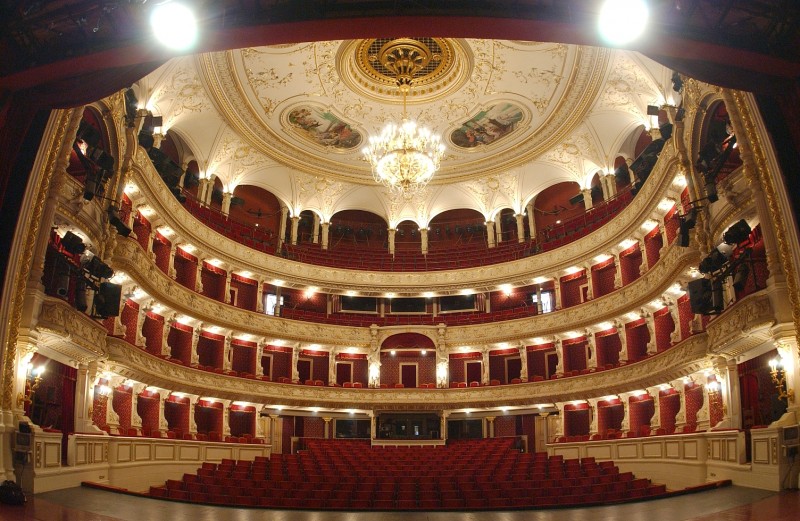 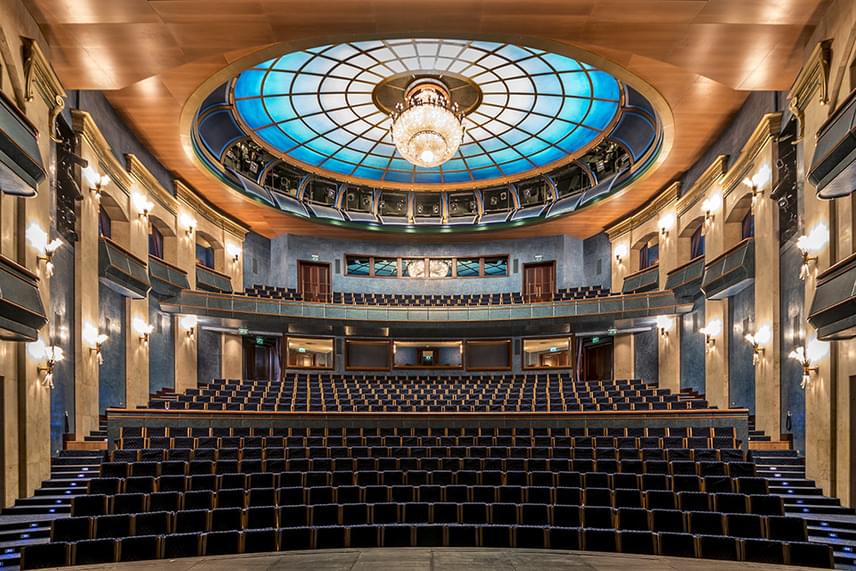 Nemzeti Színház
Szegedi Nemzeti Színház
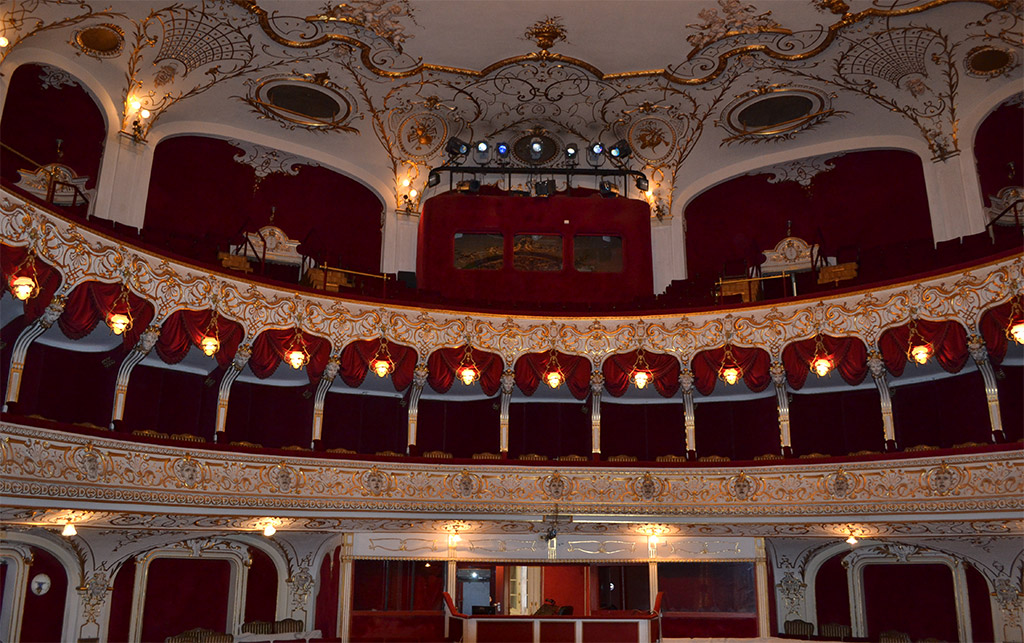 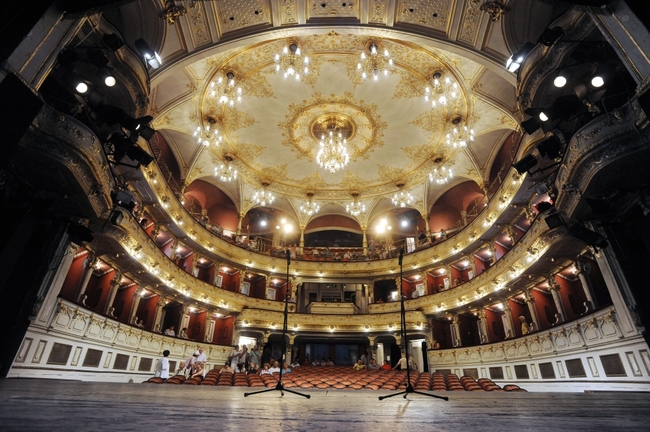 Pécsi Nemzeti Színház
Kecskeméti Katona József Színház
4. Hiszek a magyar színházi kultúra belső nagy küldetésében.
Fő küldetések
Küldetések megvalósítása
magyar nyelv terjesztése
magyar nemzeti gondolat megerősítése
színház szeretetének terjesztése a fiatalok körében
főként manapság,ebben a felgyorsult,technikai eszközökkel teli világban
kiváló színészekkel

kitartóak
alázatosak
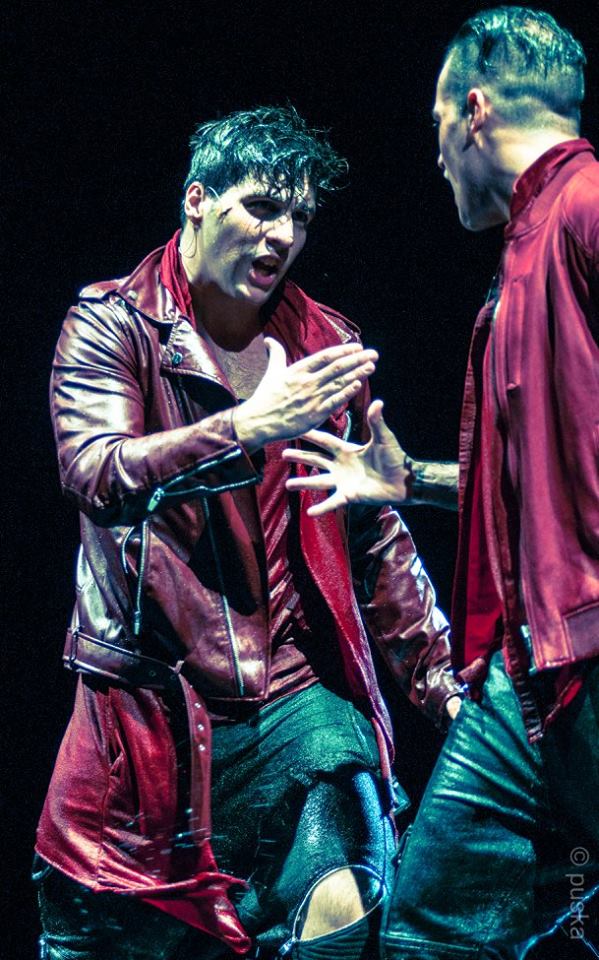 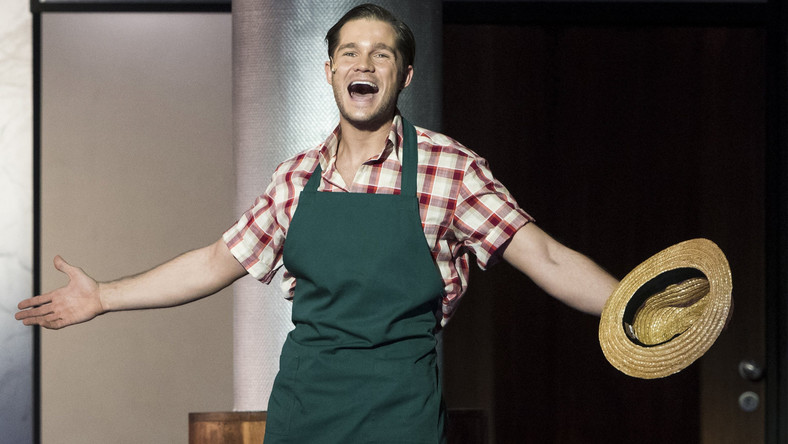 6.Hiszem az öncélú l’art pour l’art színházzal szemben az erkölcsi világrend szellemét sugárzó színház korszerűségét.
A  pl.görög tragédiák, a shakespeare-i dráma, ami egyben igazi költészet és igazi színház

A komédiák és a zenés produkciók is bírhatnak elgondolkodtató tartalommal pl. Pál utcai fiúk; Tartuffe
A legnagyobb siker anyagilag és erkölcsileg egyaránt a komoly drámáé
Szükség van könnyebb darabokra is, amik könnyebben felkeltik a nézők figyelmét        hasonló vagy nagyobb bevétel
Több színház is játszik ilyen darabokat evvel sokszínűbbé téve a repertoárt
8.Hiszek a színházi életforma szüntelen megújulásának szüksé-gességében
színház mindig a mindenkori jelennek alkot
Nem lehet kétszer ugyanúgy játszani
több helyen többféle (pl.Berlin Vs Bp)
Színház élete szüntelen keresés
tradíció ( múlt szerves továbbépítése)
Hagyományokra épül          múltból a jövő felé 
Cél: hagyománytisztelő mégis mai
Mindig másoknak
10. Hiszek a színház halhatatlanságában.
Már az ókori Görögöknél         Szórakozás mai napig
Antik mégis újszerű ( mindig a jelennek alkot)
Többféle célközönség
Kultúrtörténeti szerep
Fontos a történelem megértésében (+érdekességek)
Irodalmi szerep
Míg lesz irodalom színház is
Az emberek éltetik: míg van ki szereti létezik
Képes a megújulásra
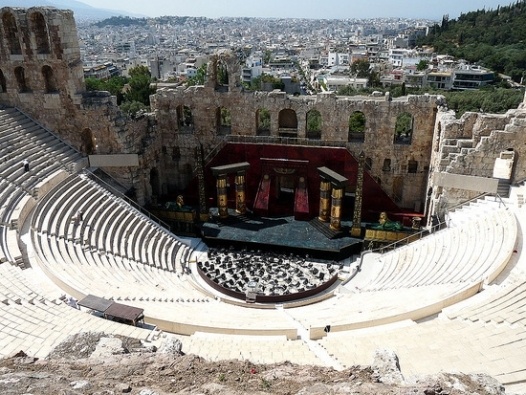 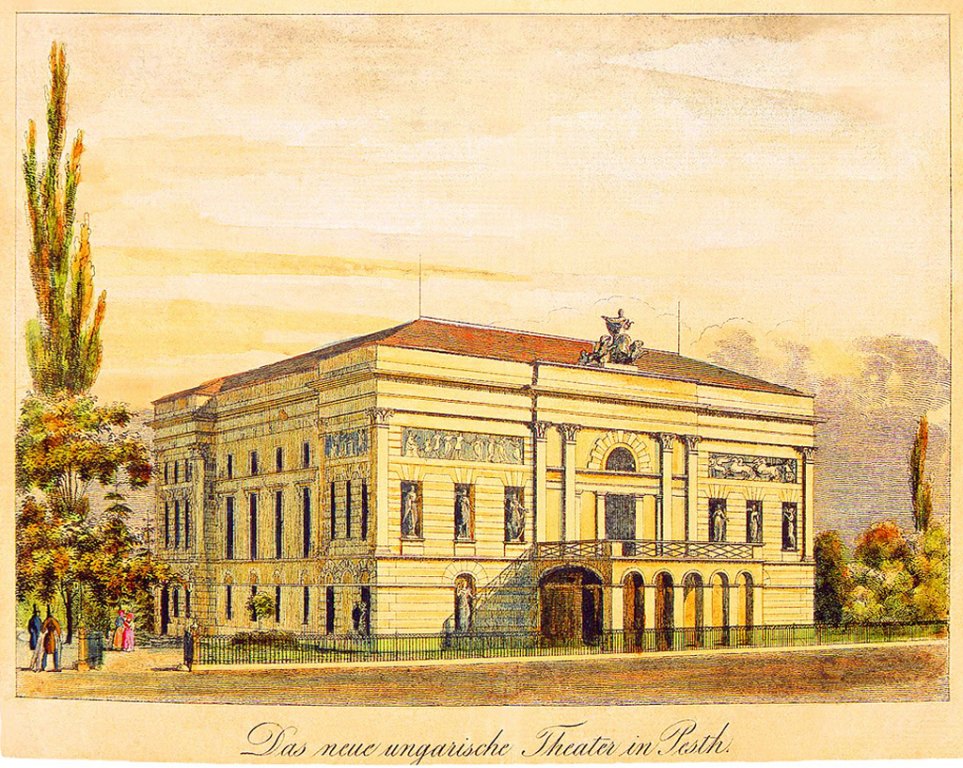 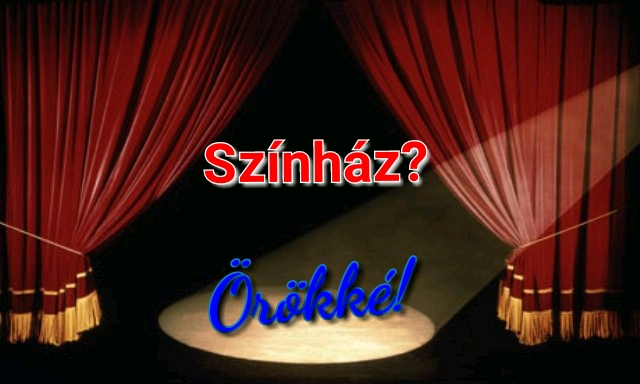 Köszönjük figyelmüket!
Források:
Kávási Klára: Németh Antal-A Nemzetiben és száműzetésben, 97-102. oldal
https://hu.wikipedia.org/wiki/N%C3%A9meth_Antal_(rendez%C5%91)
http://mek.oszk.hu/02100/02139/html/sz16/143.html 
https://szinhaz.org/plusz/csak-szinhaz-apro/2017/05/27/a-hamupipokebe-keres-enekeseket-pecs/
http://www.vigszinhaz.hu/
https://www.arcanum.hu/hu/online-kiadvanyok/Lexikonok-magyar-eletrajzi-lexikon-7428D/n-ny-76F7D/nemeth-antal-770AD/ 
https://szinhaz.hu/2014/12/23/92_eves_az_operettszinhaz
https://szinhaz.org/plusz/csak-szinhaz-apro/2018/04/24/vilagositot-keres-nemzeti-szinhaz/
http://www.oroksegnapok.hu/helyszinek/6374
https://www.jegy.hu/venue/kecskemeti-katona-jozsef-szinhaz/photo